Luostarivuoren kouluVanhempainilta 20.9.20217lk vanhemmat
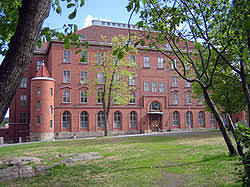 Teams
Päärakennus ja lisärakennus
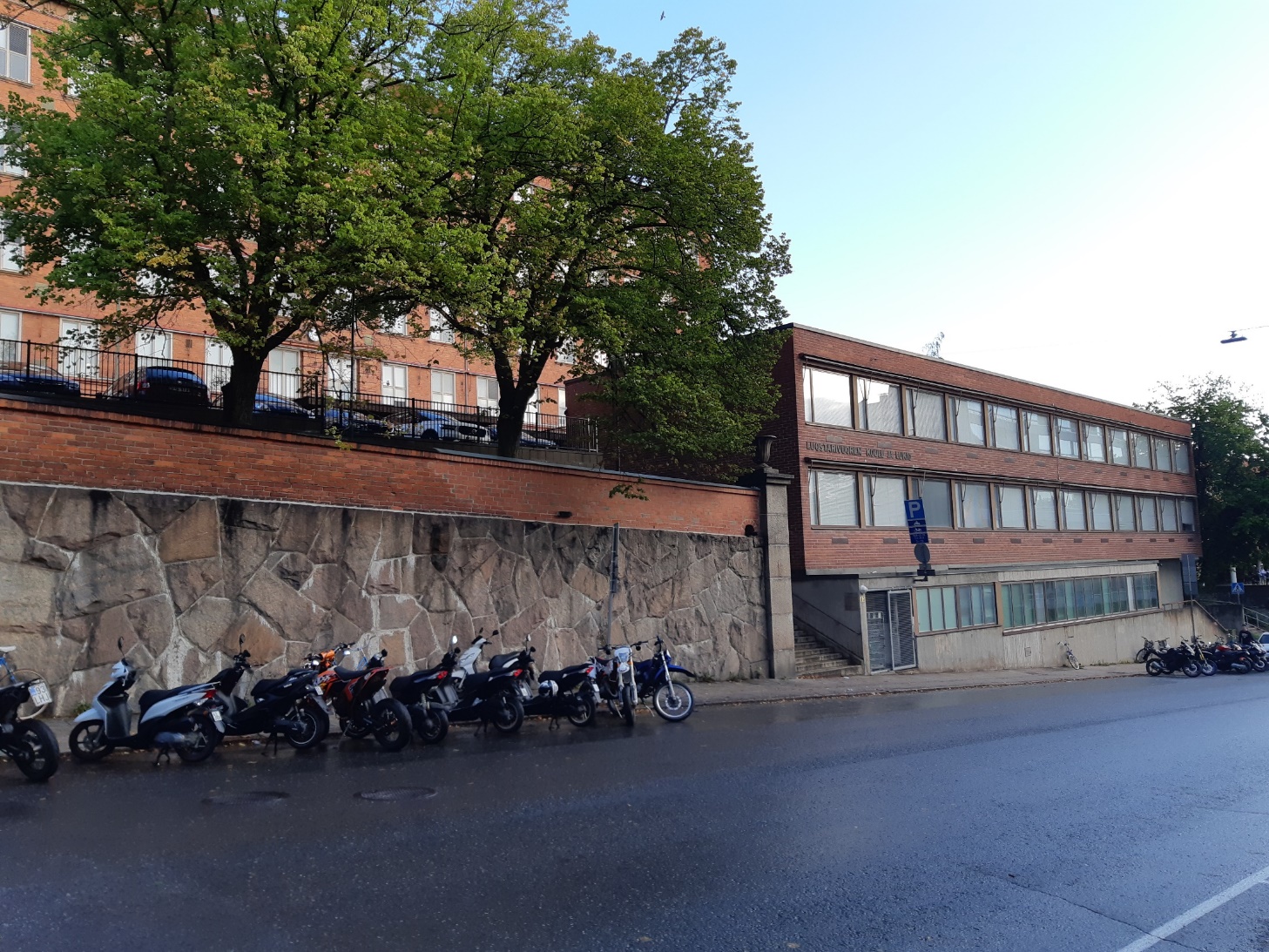 Turun kaunein välituntipiha
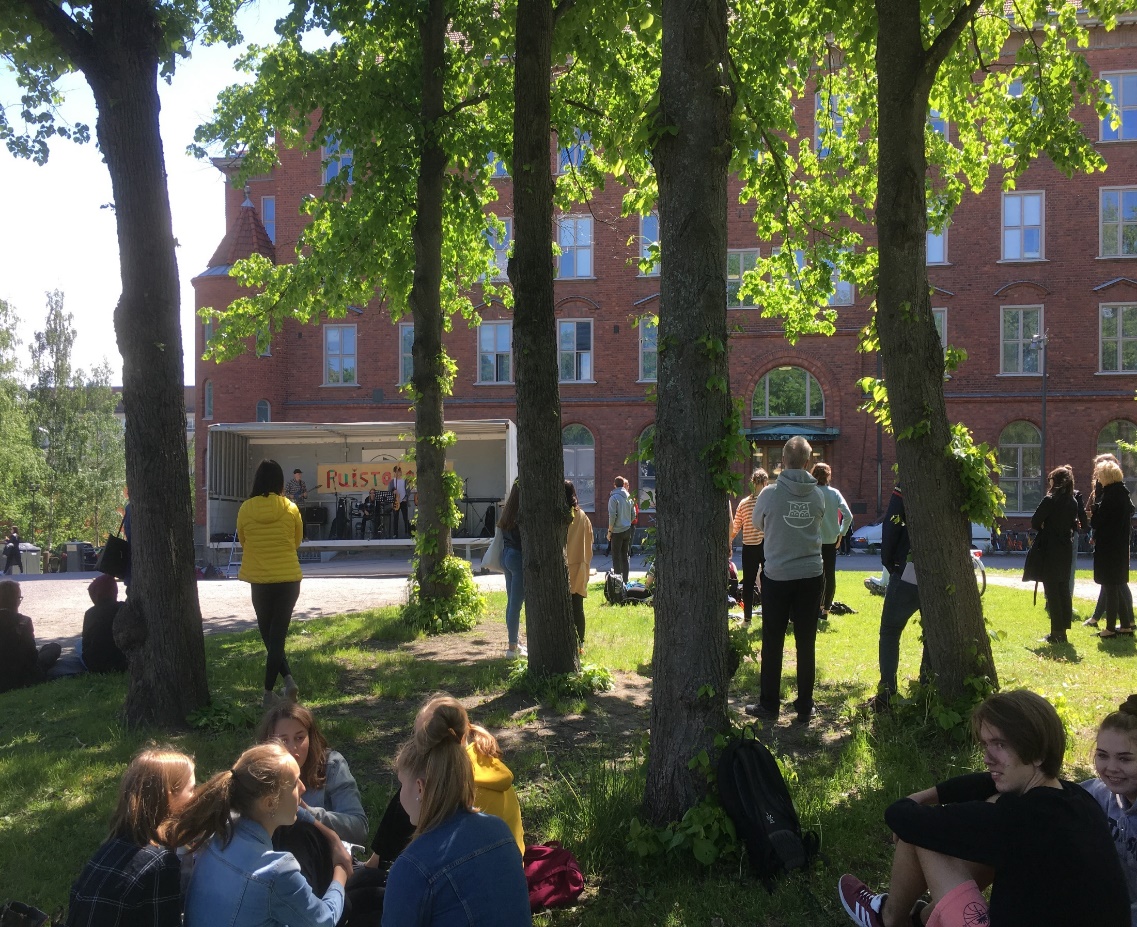 Yhtenäiskoulu
Vuosiluokat 1 – 9 (+VALMO) Yhteensä 760 oppilasta
Kerttuli, Martti, Luostarivuori

Noin 50 opettajaa

Luostarivuoren lukio samoissa tiloissa
Luostarivuoren yläkoulu
2021 – 2022
310 oppilasta
25 opettajaa

Ruotsin kielikylpy-, liikunta- ,kuvataide- ja alueen lähiluokat
Aineenopettaja
Seitsemännellä luokalla viikon aikana 12 eri opettajaa
Ei kotiluokkaa
Tavoitteena perusopetuksen päättötodistus ja tämän jälkeen toisen asteen opinnot (lukio/ammattikoulutus)

Luokanohjaajat: 7A Olli Mälkönen                                  OPO: Sari Hietanen ja Teija Jalanne
                        7B Harri Kumlander
                        7C Sari Hietanen
                        7D Miika Enola/Ida Hurme
Luokanohjaaja on ensisijainen vastuuhenkilö oppilaan asioissa
Kohti perusopetuksen päättötodistusta
HUOM! Osa oppiaineista päättyy jo seitsemännen vuoden jälkeen: 
Kuvataide, kotitalous ja käsityö
(arvosana päättötodistukseen)
8. LK jälkeen: Historia ja musiikki
Valinnaisaineet
Merkittävä määrä valinnaistunteja yläkoululuokilla 8 ja 9:
Taito- ja taideaineiden lisätunnit: 2h + 2h
Muut valinnaiset aineet ja sisällöt: 2h+1h ja 2h+1h
Mahdollinen B2-kieli valinnaisena aineena: 2h+2h

HUOM! Erikoisluokilla liikunta, kuvataide ja ruotsin kielikylpy osa valinnaisuudesta on etukäteen ”sidottu”, jolloin oppilas ei valitse kuin osan itsenäisesti.

Valinnaiskurssit esitellään joulukuussa 
Valinnat tehdään tammi-helmikuussa
Uudet oppimisympäristöt?
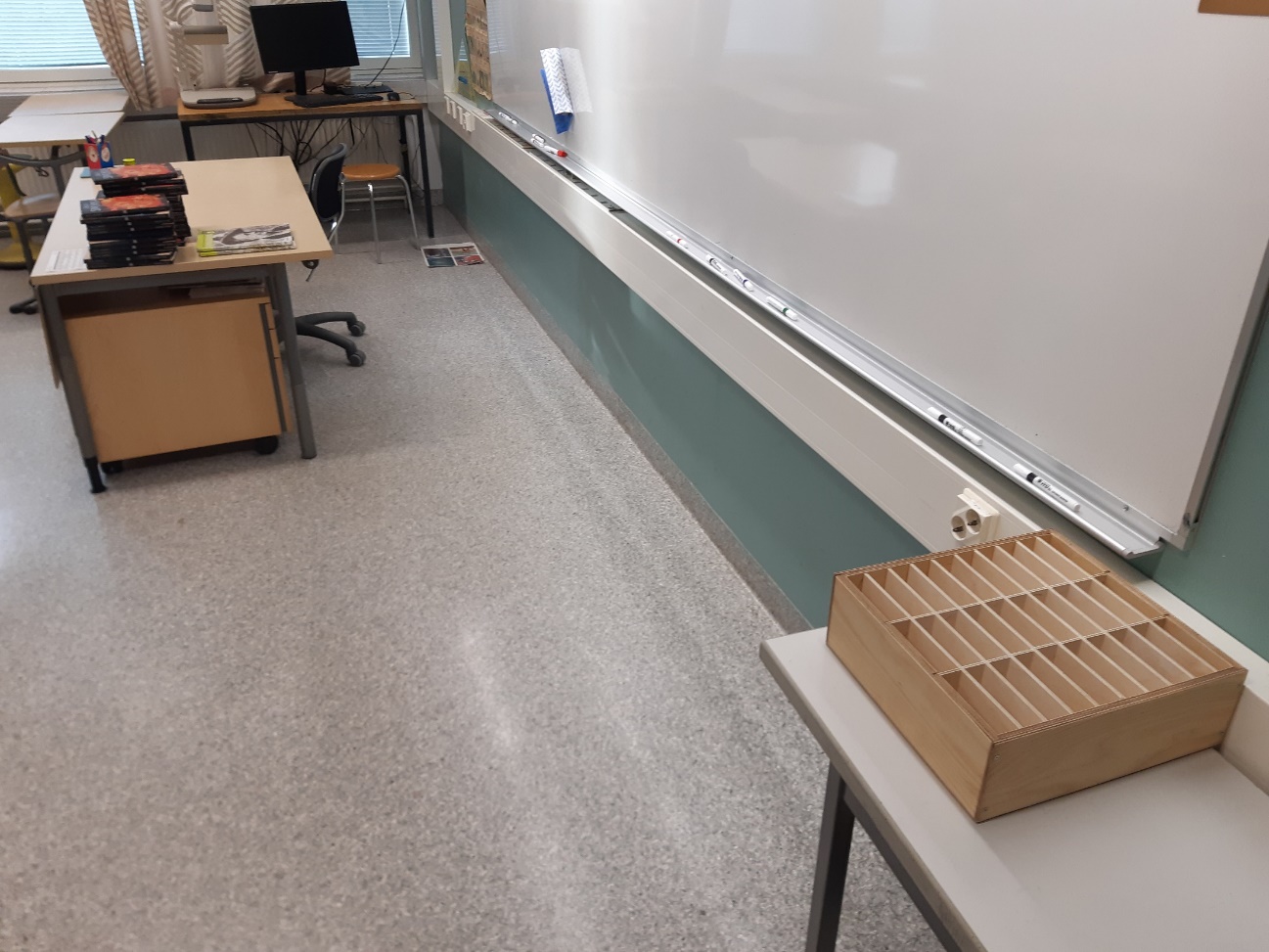 B-rakennuksen käytävä
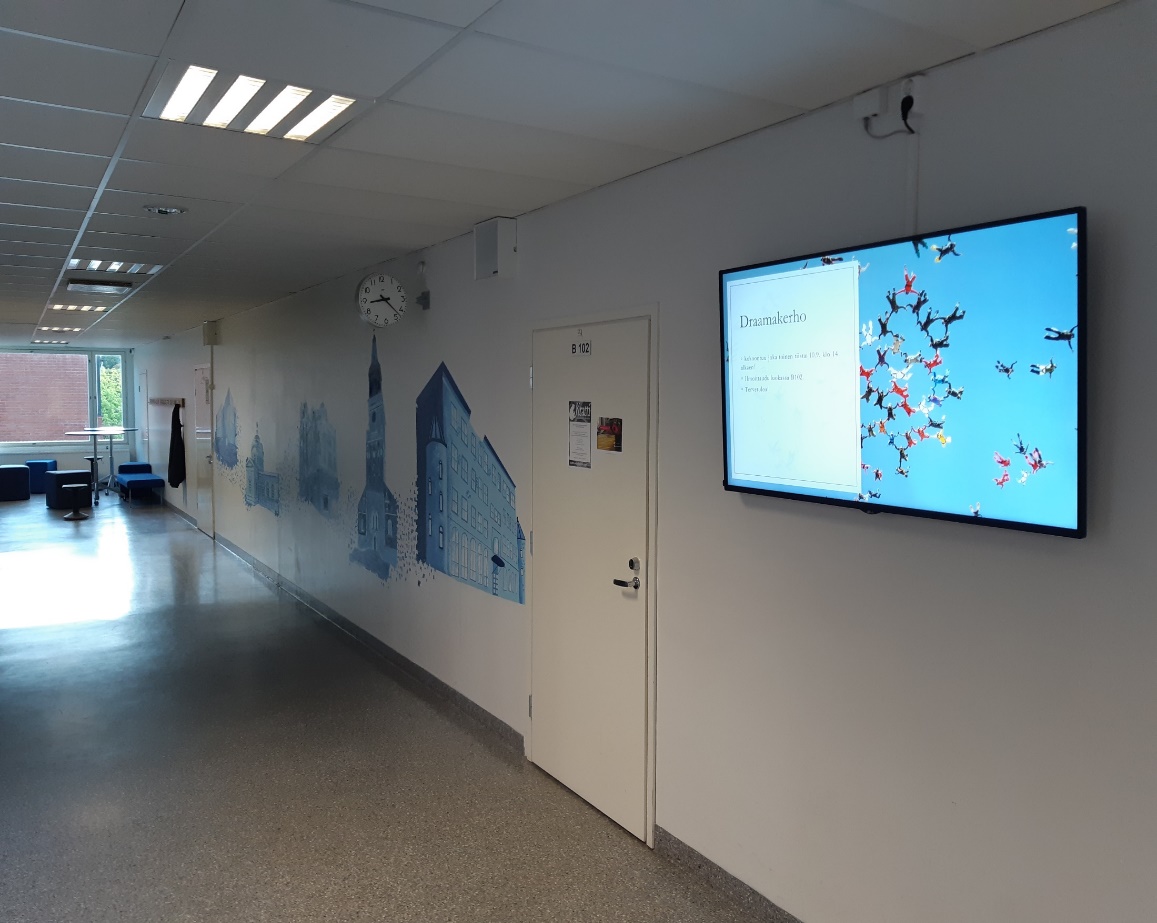 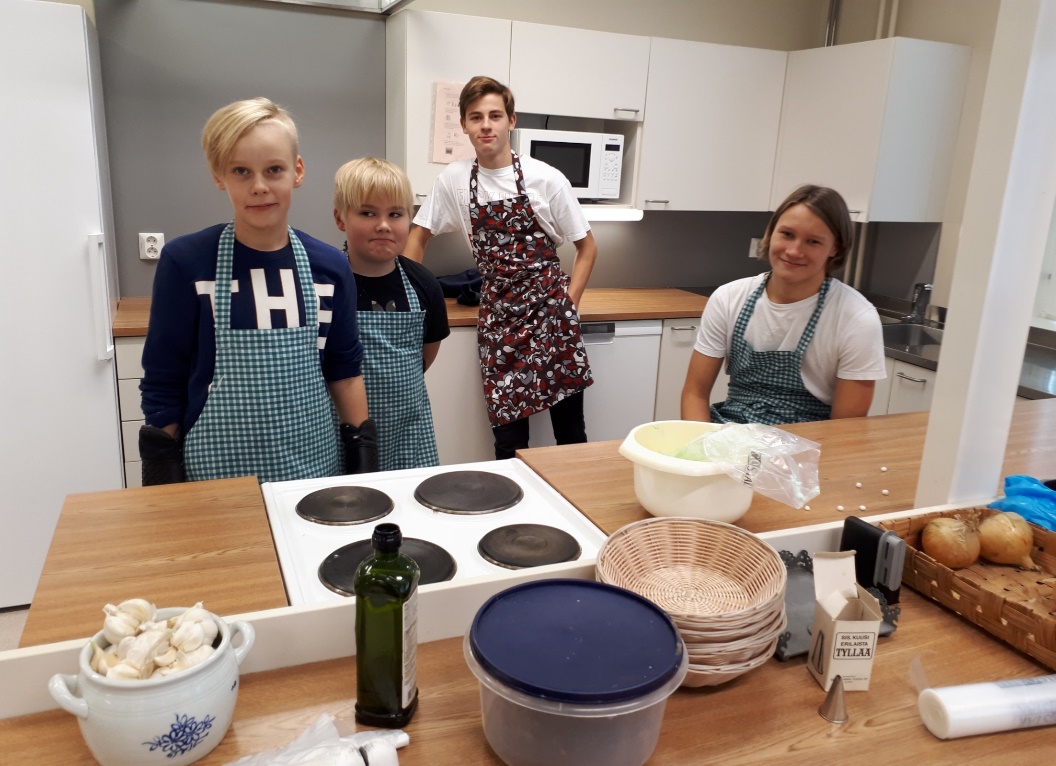 MOK ja kotitalous
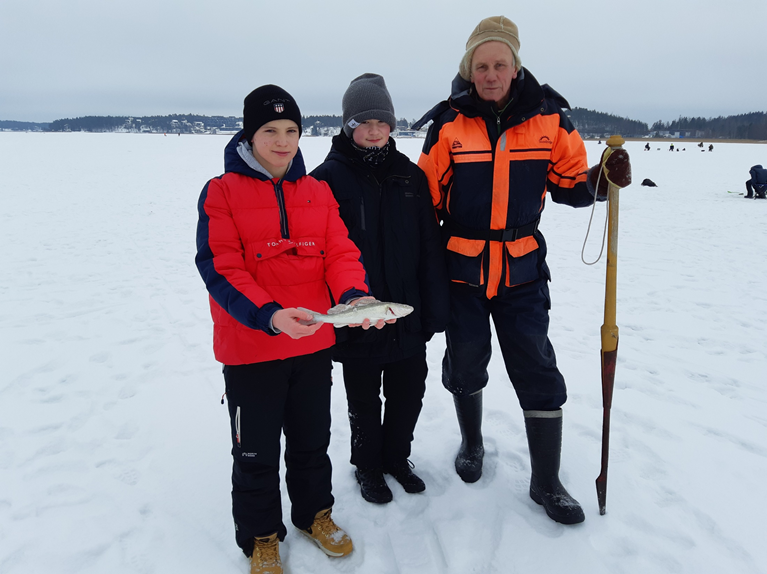 JUHLIA
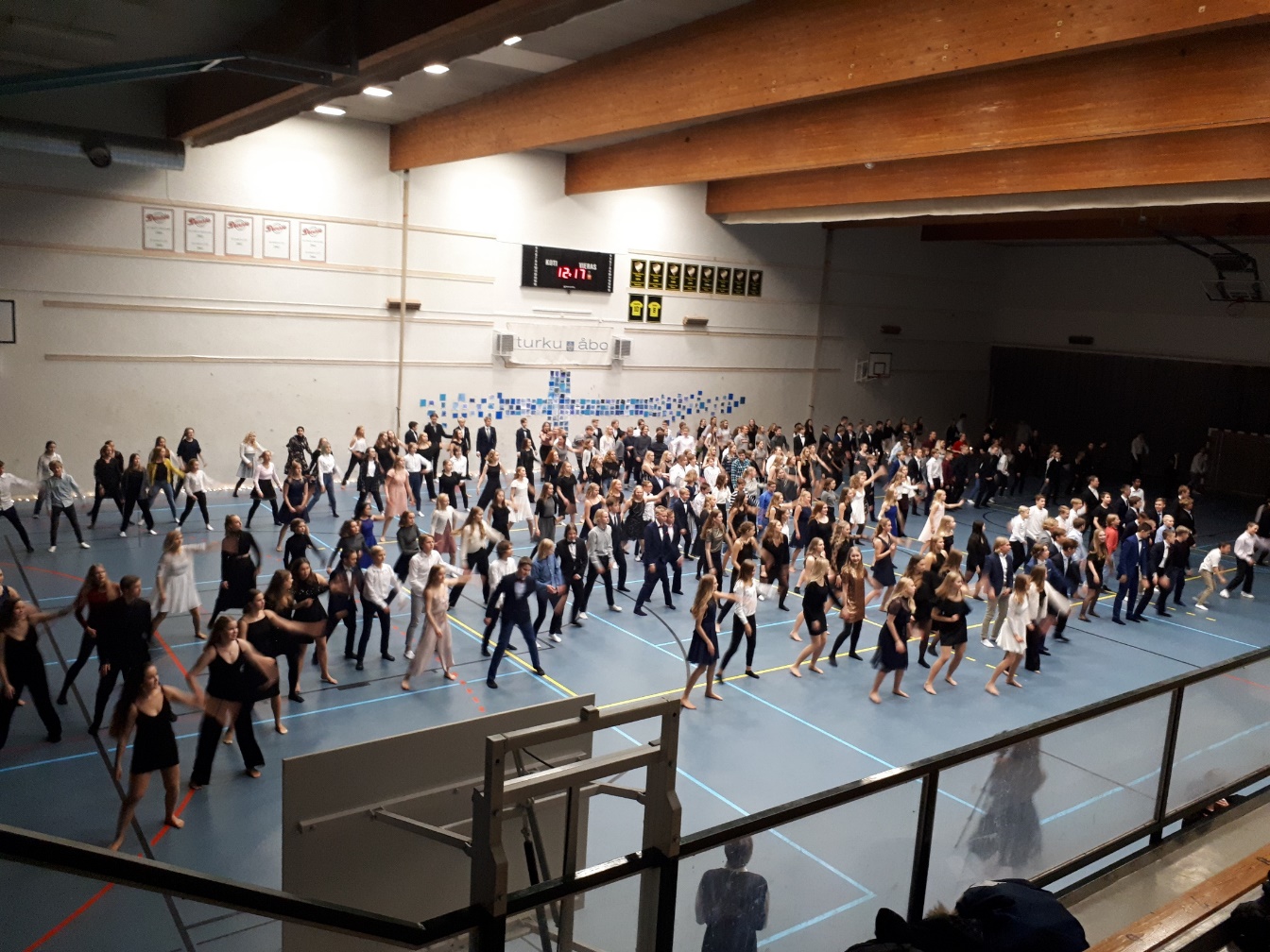 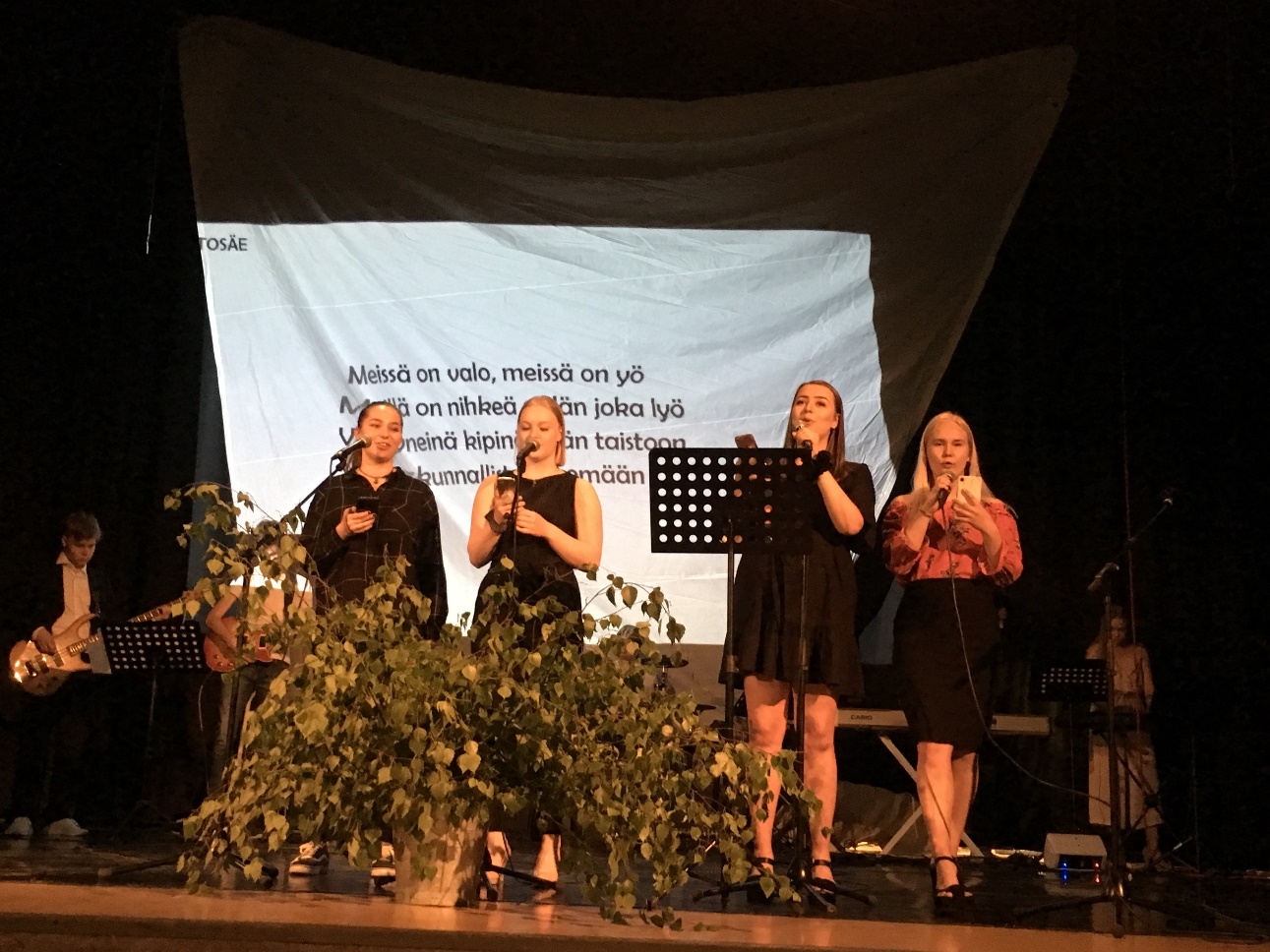 Yläkoulu arjessa
Peruskoulu on peruskoulu ja OPS on OPS…
https://blog.edu.turku.fi/luostarivuori

Tue nuorta arjessa, ole kiinnostunut edelleen, ”älä usko” kaikkea
Luostarivuoren arvot: Arvostavat vuorovaikutus ihmisten kesken
                               Välittäminen ja puuttuminen
                               Ammatillisuus ja oman työn arvostaminen
Luota kouluun:
-ammattilainen haluaa lapsen parasta ja pyrkii varmistamaan oppimisen eri tavoin tukemalla
-parhaat oppimistulokset ja hyvä kasvu kohti aikuisuutta, kun perhe tukee koulua ja on kiinnostunut siitä, mitä koulussa tapahtuu
Järjestyssäännöt   Puhuttelu ja merkintä wilmaan, kasvatuskeskustelu, jälki-istunto, kirjallinen varoitus, erityiset opetusjärjestelyt tai erottaminen määräajaksi
Asiallinen kielenkäyttö, arvostava kohtaaminen, selkeä linja puuttumisissa
                         
Tervehtiminen (koko yhteisö)
Kännykät eivät ole esillä oppitunnilla (parkki luokan edessä)
Lippikset ja päähineet poissa päästä tunnilla ja ruokalassa
Energiajuomat on kielletty Turun perusopetuksessa
Turvallisuus – tärkein arvo
Joka päivä ja kaikissa tilanteissa (kaupassa ei käydä koulupäivän aikana)

Siirtymät Puropeltoon ja liikuntapaikoille (ohjeistus ja kuittaus)

Kiusaamista ei sallita:
 – aina selvitetään ja puututaan – kirjataan muistio - seuranta
                               Kuraattori apuna
                               KiVA-tiimi
OPPILASHUOLTO
Kuraattori Marja-Liisa Matula
Terveydenhoitaja Lilli Priha-Iltanen
               Lääkärintarkastus 8.lk (lääkäri Maarit Mäkilä)
Psykologi  X (paikka täytetään aivan juuri)
Pidetään yhteyttä
Opettajien työpuhelintiedot Wilmassa
                              - käyttö ”virka-aikana” (ennen klo 18) ei viikonloppuisin
                              - kiireelliset asiat
Wilma-viestit
                              - ei välitöntä reagointia, vastataan 48h kuluessa

Sähköposti
                             - tavoittaa hyvin
                             - etunimi.sukunimi@turku.fi
Lomat ja poissaolot
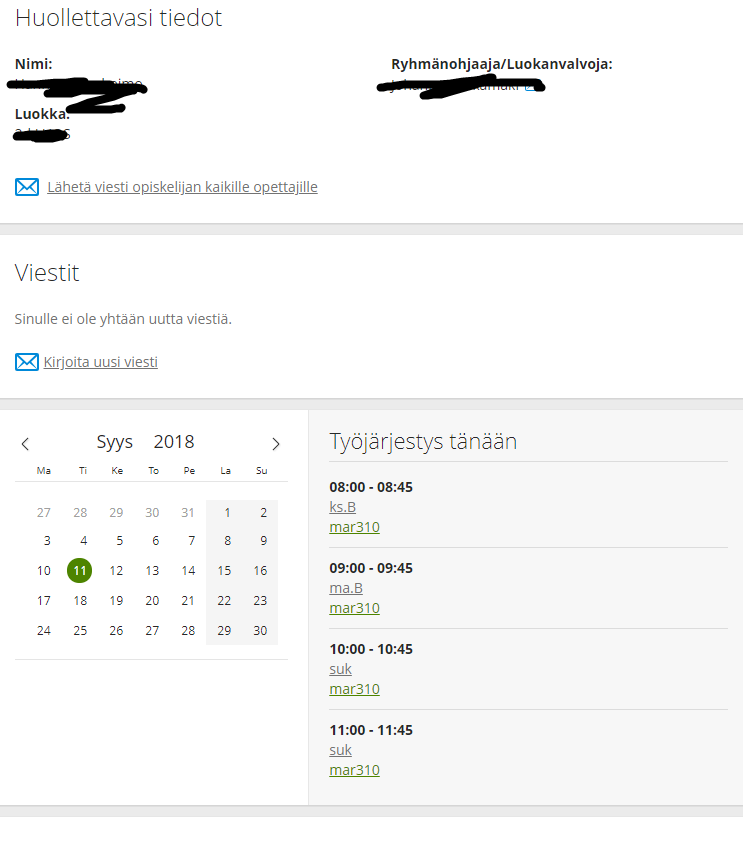 Muista ilmoittaa poissaolosta myös opettajille
Lomat anotaan kohdassa: Hakemukset ja päätökset – tee uusi…
Näkemyserot – koti -koulu
Rauhoittuminen ennen viestintää – puolin ja toisin

Marssijärjestys: Aina ensisijaisesti otetaan yhteyttä siihen henkilöön, jonka vastuulla asia on.
Annetaan mahdollisuus asian selkiyttämiseen ja molemmin puolisen ymmärryksen lisäämiseen.

Vasta ensisijaisen yhteydenoton jälkeen, jos asia vaatii: Rehtori/apulaisrehtori – osapuolien kuuleminen ja kirjaukset asiassa.
Aikuinen hyväksyy myös sen ratkaisun, joka poikkeaa omasta näkemyksestä.
Rehtori on tavattavissa…
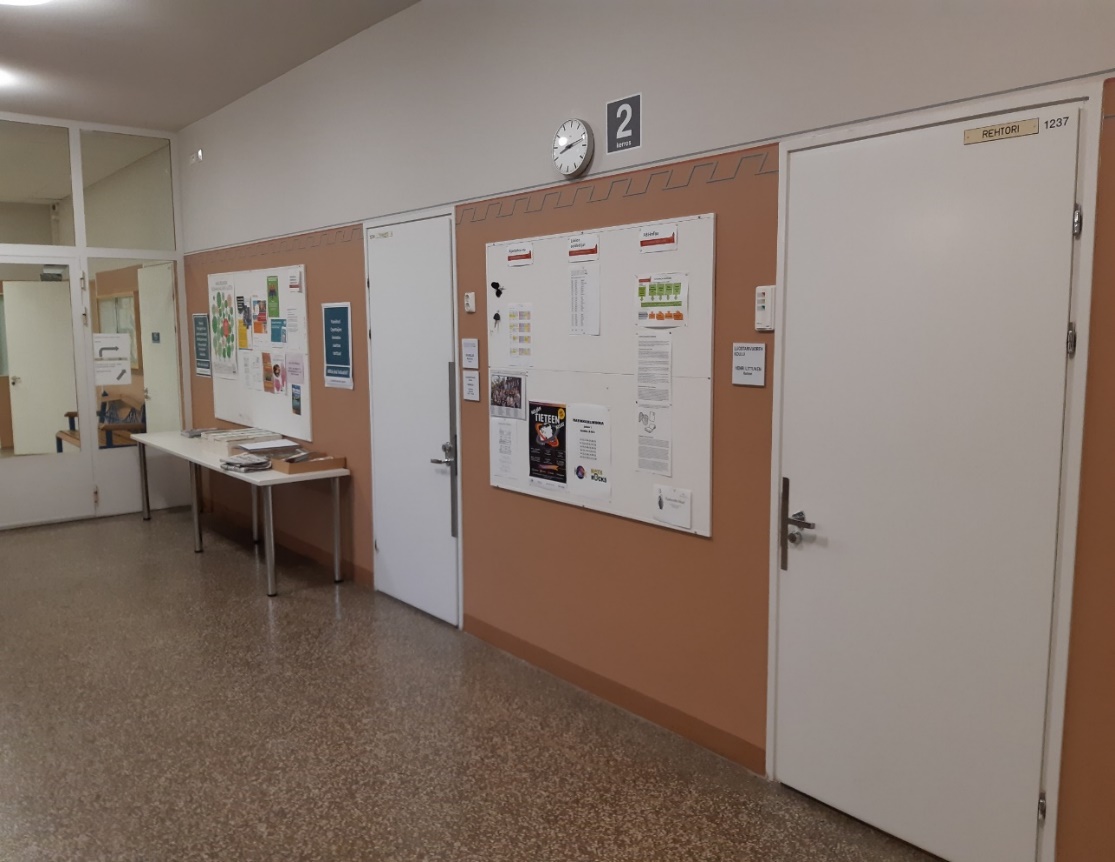 henri.littunen@turku.fi
GSM 040 1861 144
Wilma
KIITOS JA Oikein hyvää yläkouluaikaa!
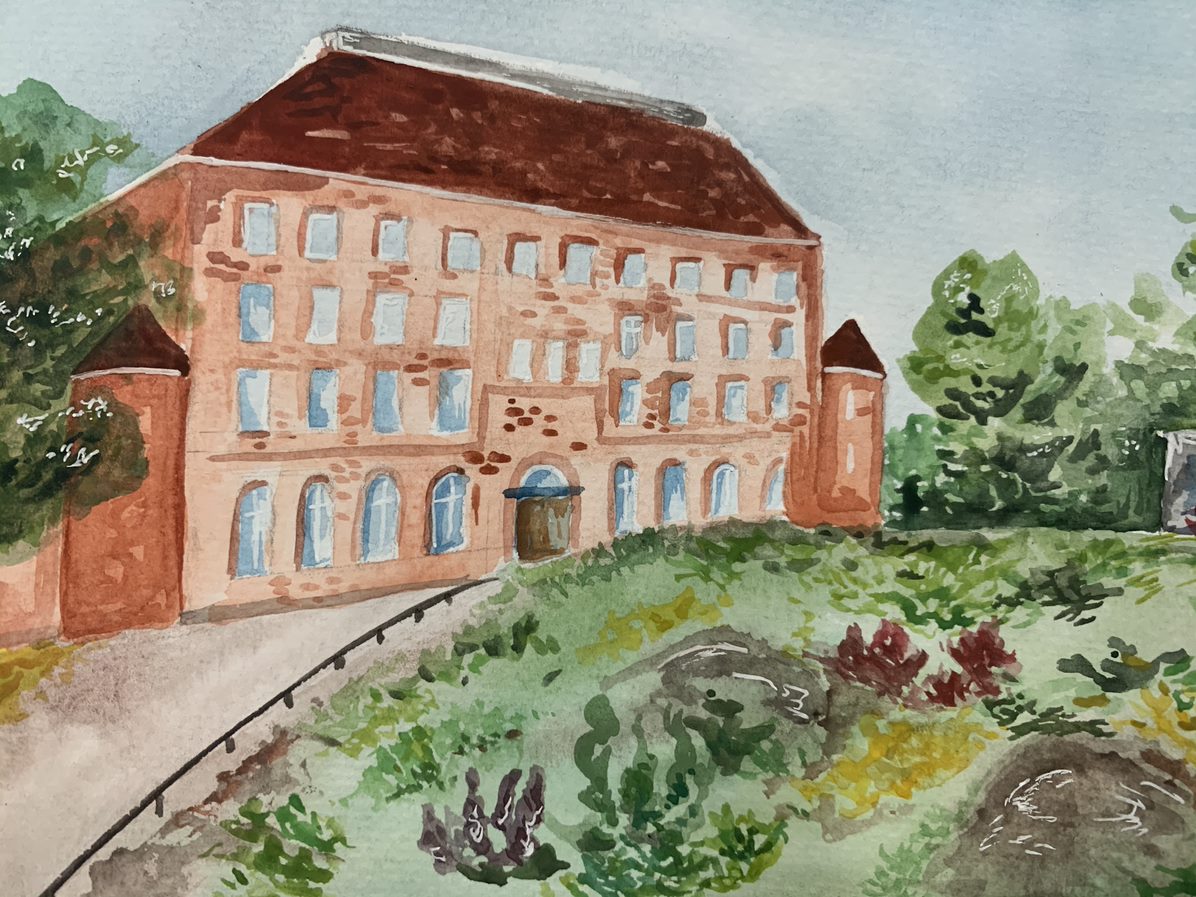 KYSYMYKSIÄ?